Call for Research Proposals to Help Close the Osteoporosis Treatment Gap
ROS 2022 Research Grants Round is now open! 

The Royal Osteoporosis Society is inviting applications for pioneering studies which aim to improve care and lead to quicker and more accurate diagnosis, by overcoming the barriers to rapidly implement evidence-based clinical interventions into wider practice.
Application Deadline: 6 June 2022
Read more and apply online: theros.org.uk/research-grants             
Further information:	      01761 473125        research@theros.org.uk
               @RoyalOsteoSoc
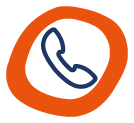 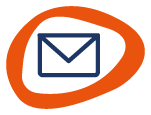 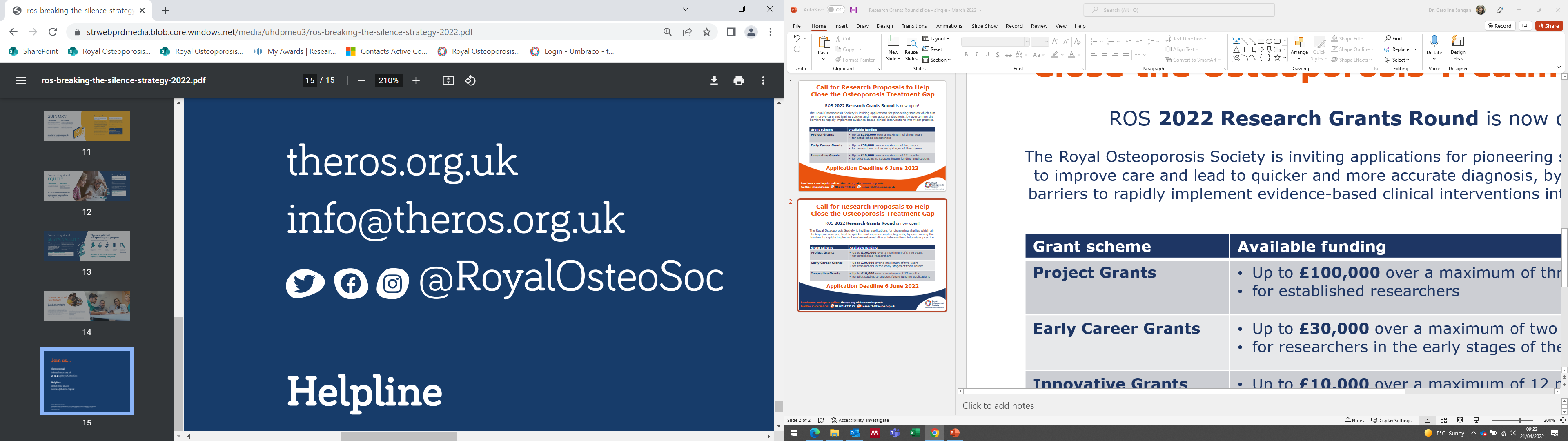